EU DEMO Divertor: high-level requirements
48 cassette modules, 16 lower ports
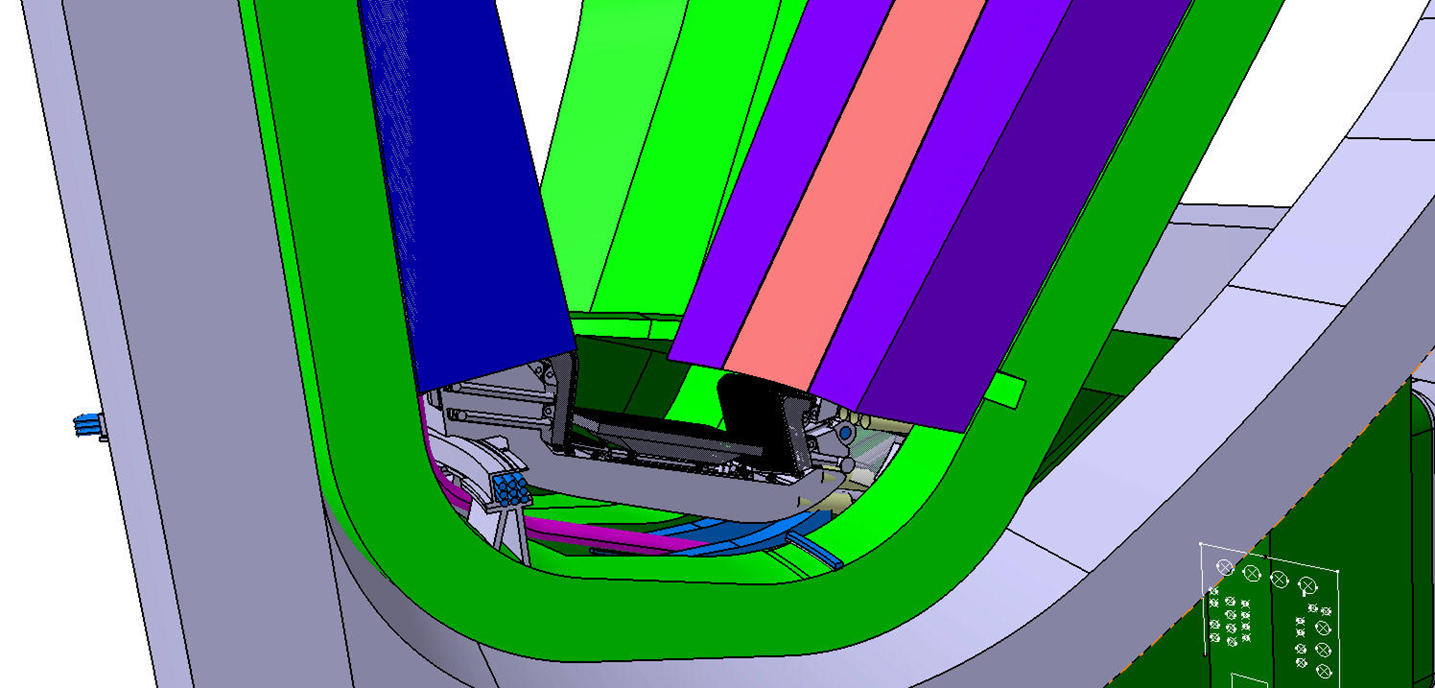 1
Divertor : Important points and possible problems
Optimal PFCs contour configuration (thermal loads/power exhaust, gas conductance/pumping)
 Design concept complying with high level stakeholder requirements (R.A.M.I., waste, safety)
Operational uncertainty related to transient events (foreseen/accidental)
 Currently, design not fully verifiable due to low technology maturity (TRL/MTRL ≤ ~4)
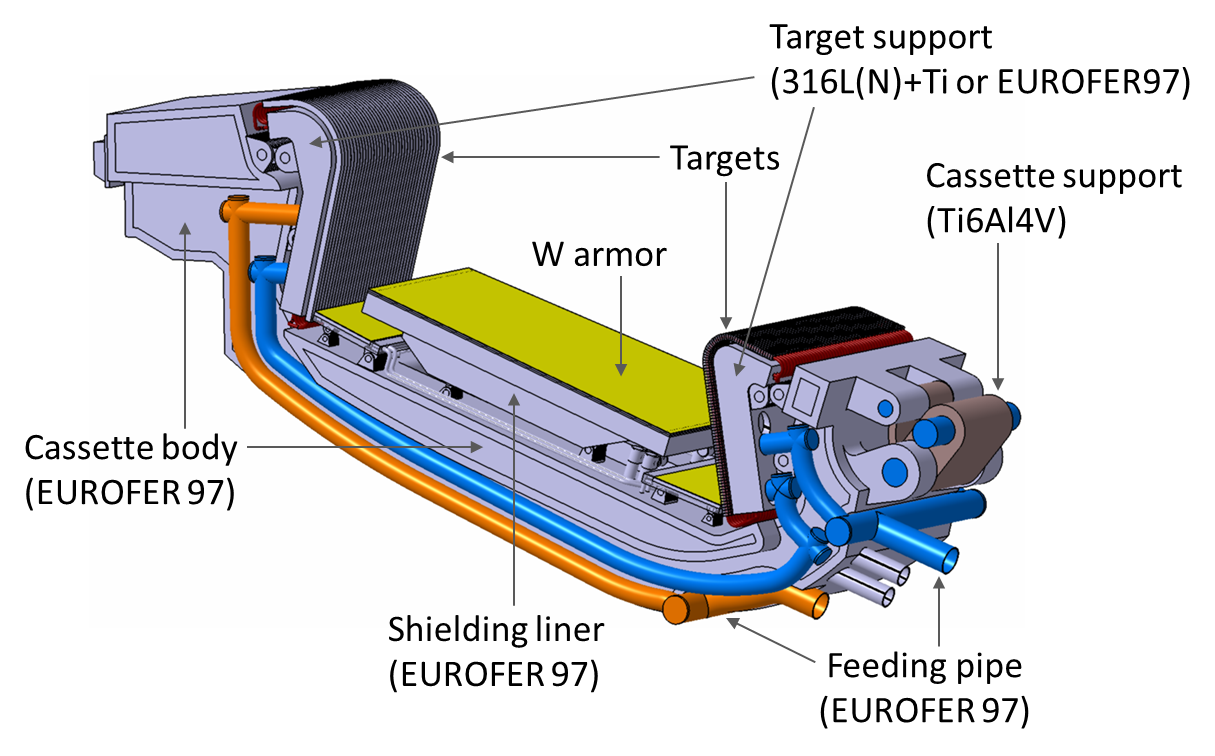 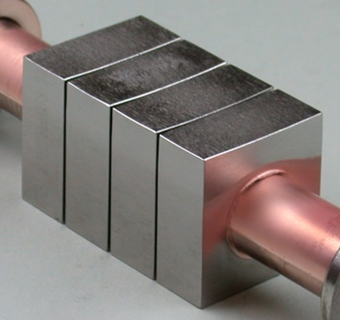 W
ITER-like tungsten monoblock target
Block width: 	 23-26 mm 
Armor thickness: 	 6-8 mm
Block thickness: 	 12 mm
CuCrZr
Divertor: Multiphysics simulation
Structural mechanics
Electrodynamics
Neutronics
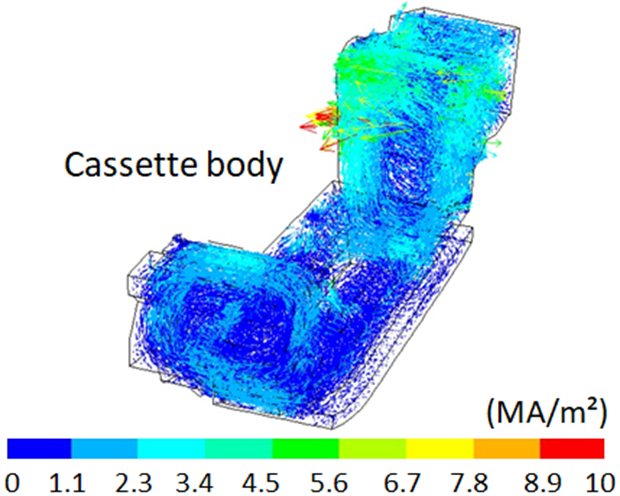 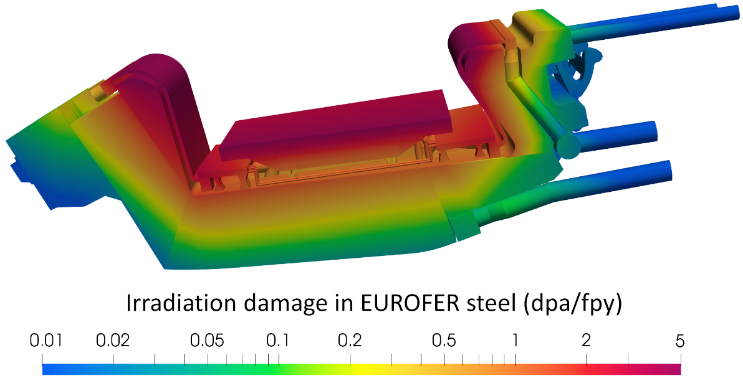 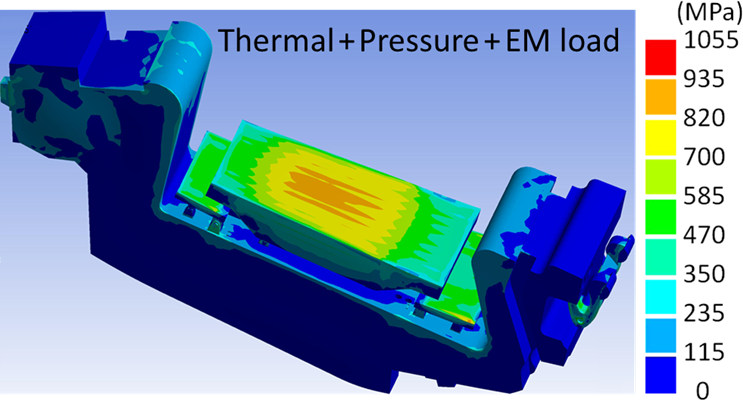 Structural dynamics
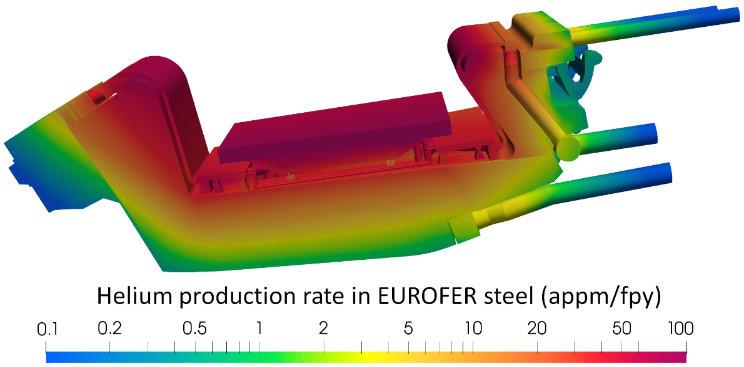 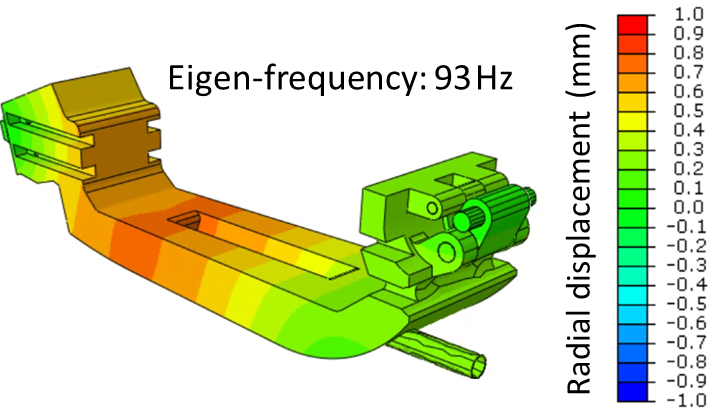 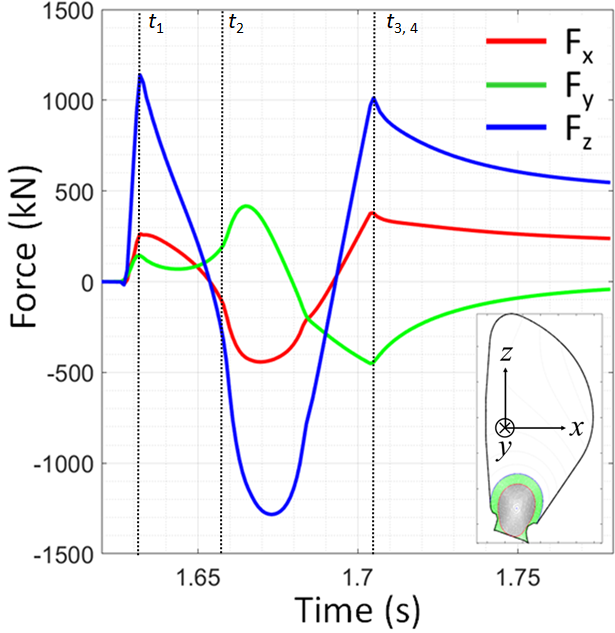 Magneto-
mechanics
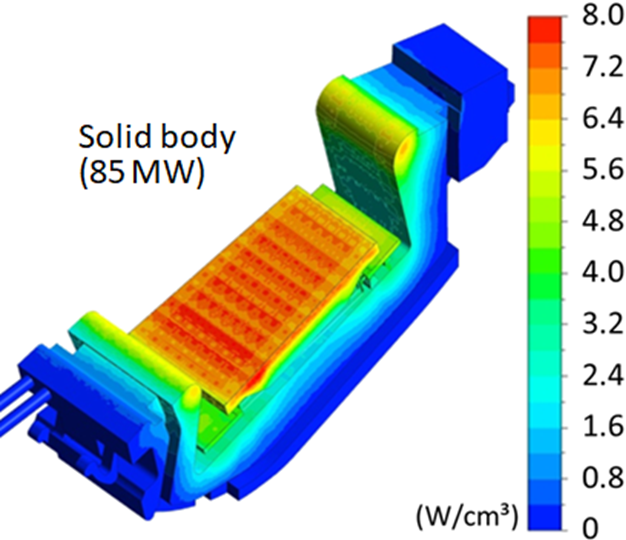 Fracture/failure mechanics
Thermo-hydraulics
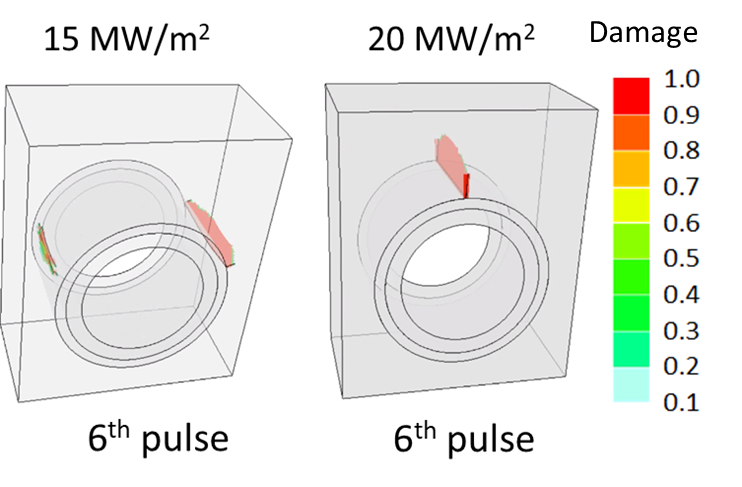 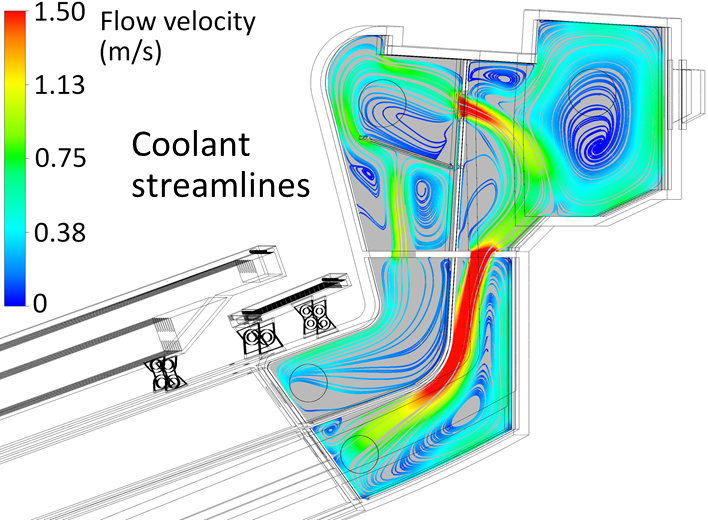 Divertor : Initial ideas on how to set up digital twins
Option 1: Physics-based preliminary iterative optimization of PFCs contour configuration 
 approach: (sequential) coupling of CAD layout, SOLPS  & DIVGAS (ITERVAC?), ERO
 motivation: integrated simulation framework based on a common design platform
 issues: big difference in computational time-scale/method, multiple parameter ranges
 deliverable in 2025: concept feasibility study & a case study as proof-of-methodology
Option 2: Integration of radiolysis/ACP (& CFD?) simulation modules for divertor/limiter/PHTS
 approach: creating computational interfaces to define boundary conditions at junctions
 motivation: assessment of thermohydraulic/nuclear behavior of coolant at the plant scale
 issues: computational feasibility not ensured
 deliverable in 2025: concept feasibility study & a case study as proof-of-methodology
Option 3: Coupled structural dynamics of DIV/BB/VV by EM loads upon VDE-D (back-up)